Муниципальное бюджетное дошкольное образовательное учреждение №1 "Детский сад" г.Кингисепп
О чём говорят наши эмоции
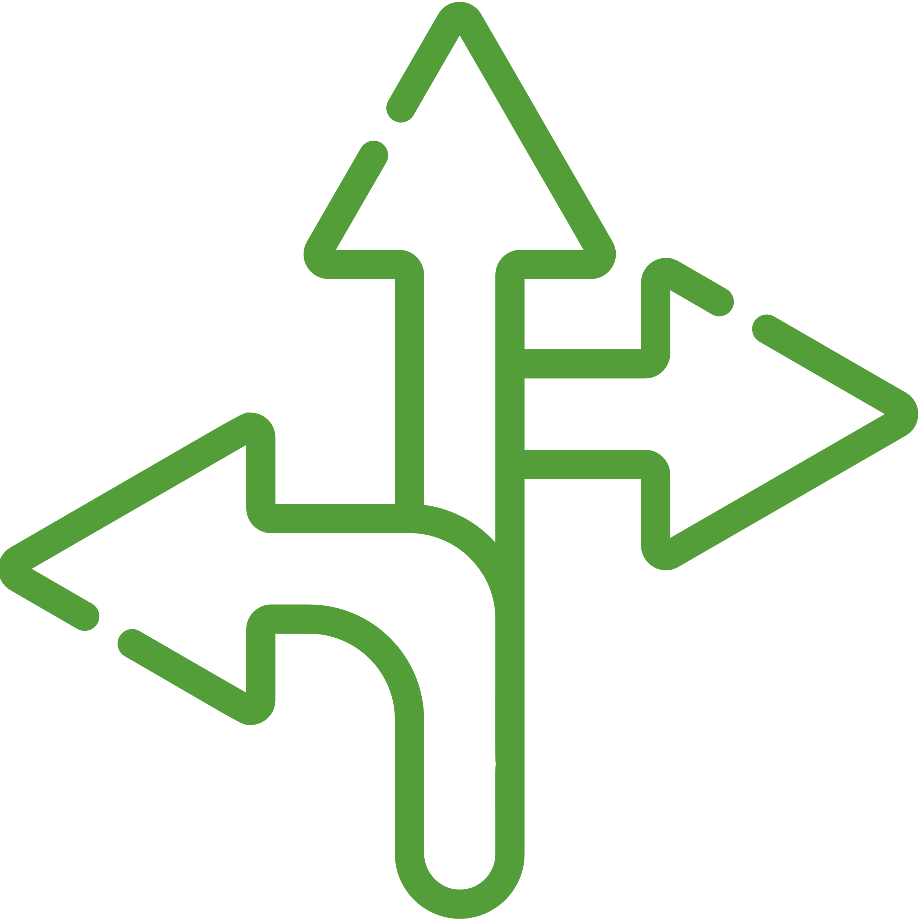 Инструктор по физической культуре Шевелева Н.А.
Кингисепп 2021
«Я больше не могу»,
или Помощь педагогам с эмоциональными трудностями
Поговорим в 3-ем лице?
Цель: формирование позитивного отношения к своей работе, сплочение коллектива и снятие психоэмоционального напряжения.
Задачи:
создание условий для групповой сплоченности коллектива;
побуждение участников занятия к анализу своей личной и профессиональной деятельности;
активизация процесса самопознания;
формирование умении объективно оценивать свою деятельности и трудности, возникающие в ее процессе.
1 шаг Определите отношение воспитателя к работе
2 шаг Используйте активный расспрос
«Что именно беспокоит?», «Что сложнее всего?», «Когда появилось?», «Бывает ли иначе?», «Бывает легче, когда…?», «Что вы делаете, когда это чувствуете?», «Что вы чувствуете, когда так делаете?», «Какую помощь хотели бы получить от меня?»
2 шаг Используйте активный расспрос
3 шаг Проанализируйте эмоции педагога
Совместно с воспитателем проанализируйте, о чем могут говорить его эмоциональные трудности. 
Объясните ему, что эмоции контактны. Это значит, что они всегда «о ком-то или о чем-то», направлены к другому человеку или окружающему миру и настраивают на действия. 
Расскажите, что эмоции – это энергия, чтобы изменить или сохранить дистанцию с другими людьми и миром, подсказка о том, как будут развиваться взаимоотношения. Одни из них указывают на то, что дистанцию можно сократить, контакты развивать, «дорога открыта», другие – на необходимость усилить личные границы, прервать или изменить контакт, «прикрыть двери» или уйти.
 Объясните, что эмоции выражают потребности человека: «если вы что-то чувствуете – значит, вам что-то нужно». Подведите итог: «эмоции – это жизненно необходимые сигналы нашего самочувствия».
ПРИМЕР. Воспитатель несколько раз упоминает одного и того же человека или группу людей – это указание, на кого или на что направлены его эмоции, кто или что их вызывает. Воспитателю «слишком много» или «слишком мало» – людей, задач, времени, внимания, доверия – это указание на направление, в котором нужно изменить контакты и дистанцию с людьми. 
Воспитатель рассказывает о своих эмоциях на примере нескольких ситуаций – это указание на то, в чем он нуждается, а также на то, какие для него эти ситуации: благоприятные или фрустрирующие.
4 шаг Определите, какова задача негативных эмоций
Расскажите воспитателю о «посланиях», которые несут в себе негативные эмоции – они свидетельствуют о психологических задачах, которые он может не осознавать, но хочет реализовать. 
Определите, что это за эмоция, по формулировкам, которые использует воспитатель: гнев – «злюсь», «раздражаюсь», «внутри кипит», «ненавижу»; тревога – «что будет», «а вдруг», «смогу ли»; обида – «вспоминаю и плачу», «за что», «не ожидал (-а) такого»; нежелание – работать, общаться, учиться новому. 
Обсудите, для чего могут быть нужны воспитателю его эмоции. Например, гнев может быть необходим, чтобы изменить ситуацию: что-то перестроить, сделать иначе, изменить положение дел; тревога – чтобы соблюдать баланс между тем, чего нужно и чего не нужно избегать; обида – чтобы указать на тупик в каком-то аспекте отношений или на незаконченную ситуацию: «что-то не сказано», «не понято», «не завершено».
5 шаг Найдите способ выразить эмоцию
6 шаг Наращивайте эмоциональное благополучие
Работайте над тем, чтобы наращивать эмоциональное благополучие воспитателя. 
Эмоционально благополучен тот человек, чьи переживания способствуют полноценному контакту с миром, окружающими людьми и самим собой. То есть его чувства помогают лучше понять себя, других, прояснить свои цели. Это относится и к негативным эмоциям – печали, скуке, гневу и раздражению. Хотя переживать их неприятно и тяжело, попытки «спрятаться» от таких чувств, подавить их в себе приводят к худшим последствиям.
ПРИМЕР. Если случилось горе, а человек не позволил себе его прожить, не «выплакался» и не «нагоревался» – печаль никуда не делась. Она может давать о себе знать чувством вины, страхом смерти, болезнями – часто астмой, заболеваниями почек, хроническим насморком. 
Горе, которое не выражено, лишает сил. Другой пример: пытаться подавлять скуку – значит, отказывать себе в возможности искать и реализовывать собственные цели. Скука – естественная реакция человека, когда он не чувствует ценности того, чем приходится заниматься.
7 шаг Обучите педагога приемам, чтобы работать над собой
СПАСИБО
Любите и цените себя, свой труд, свою жизнь!

 Верьте в себя, свои силы и возможности!
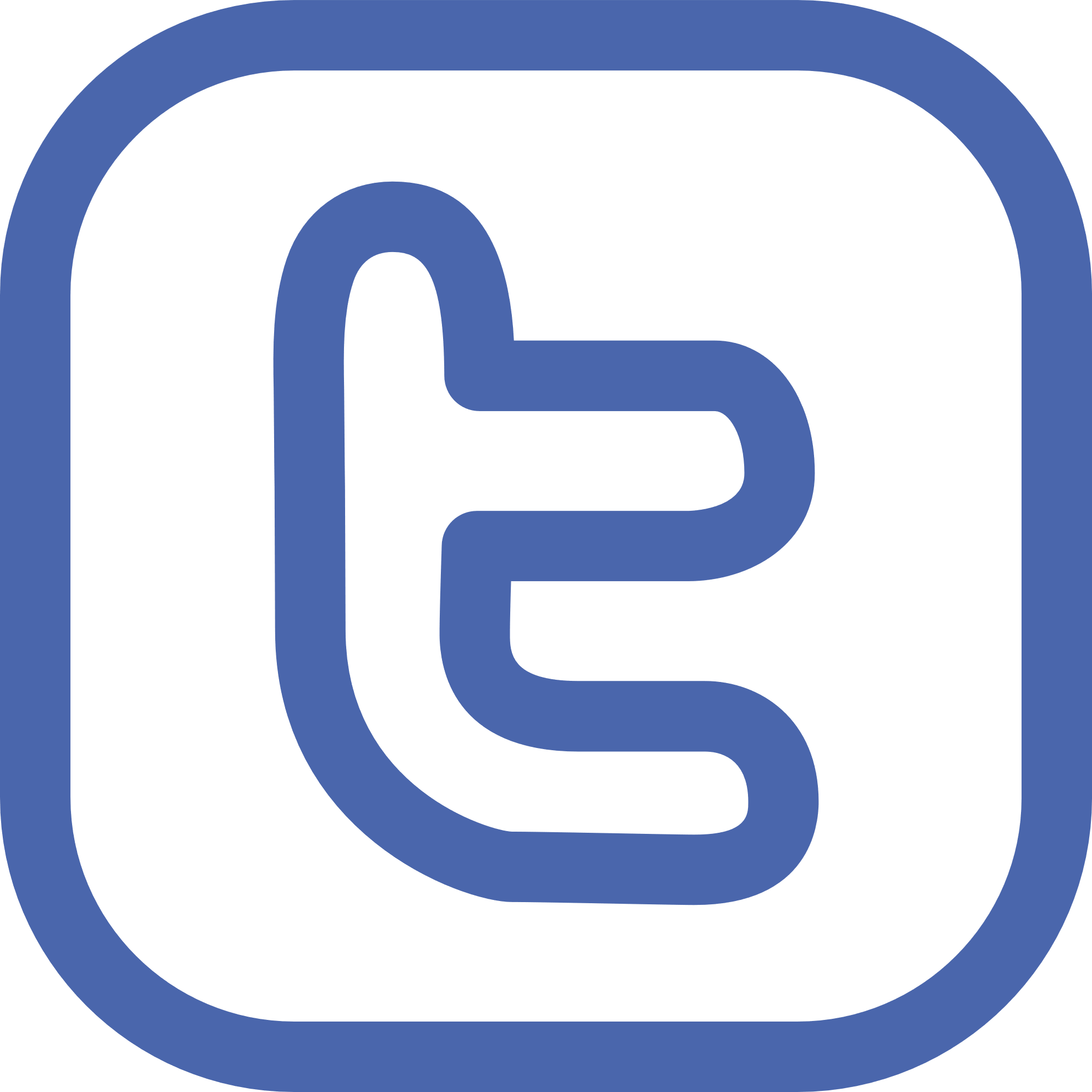 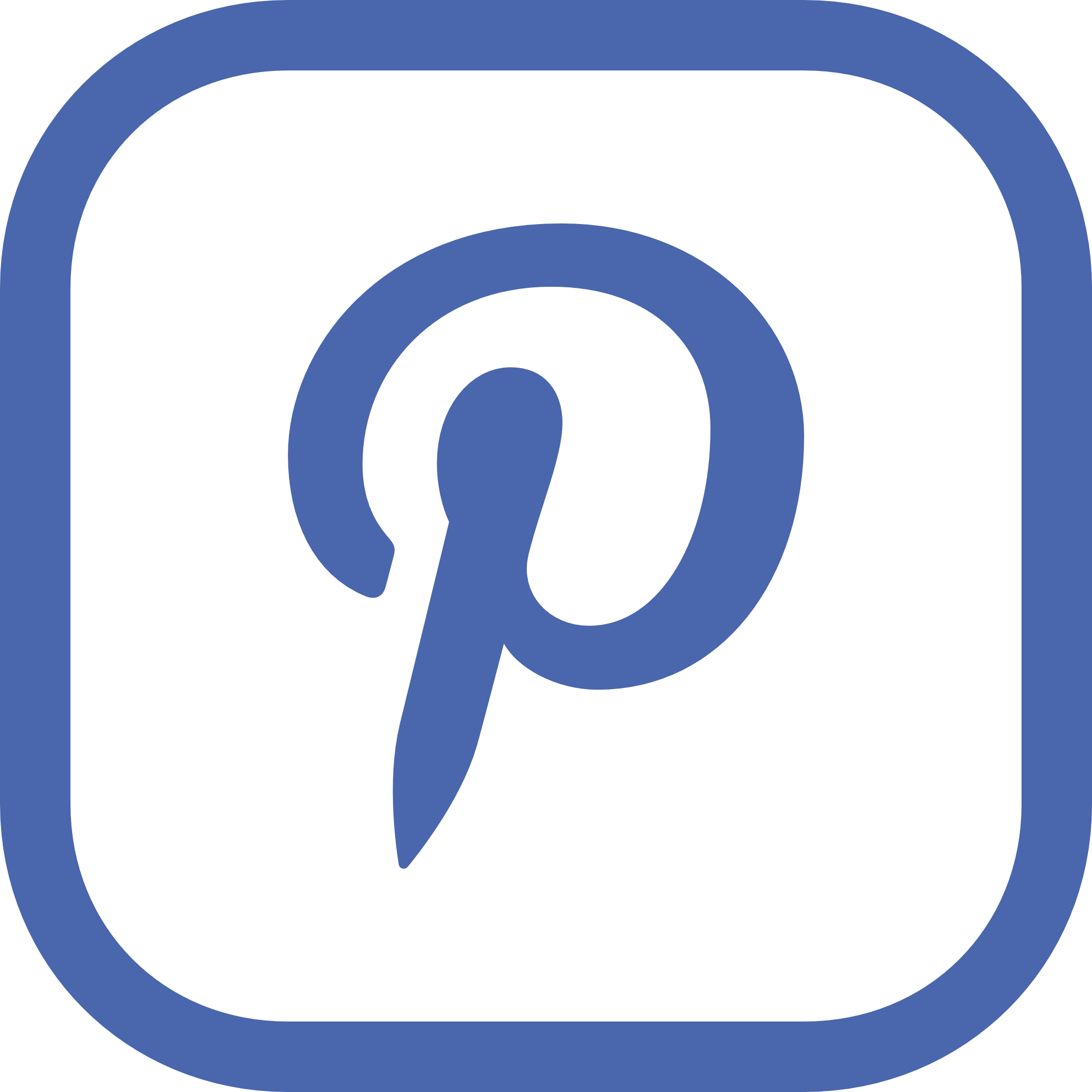 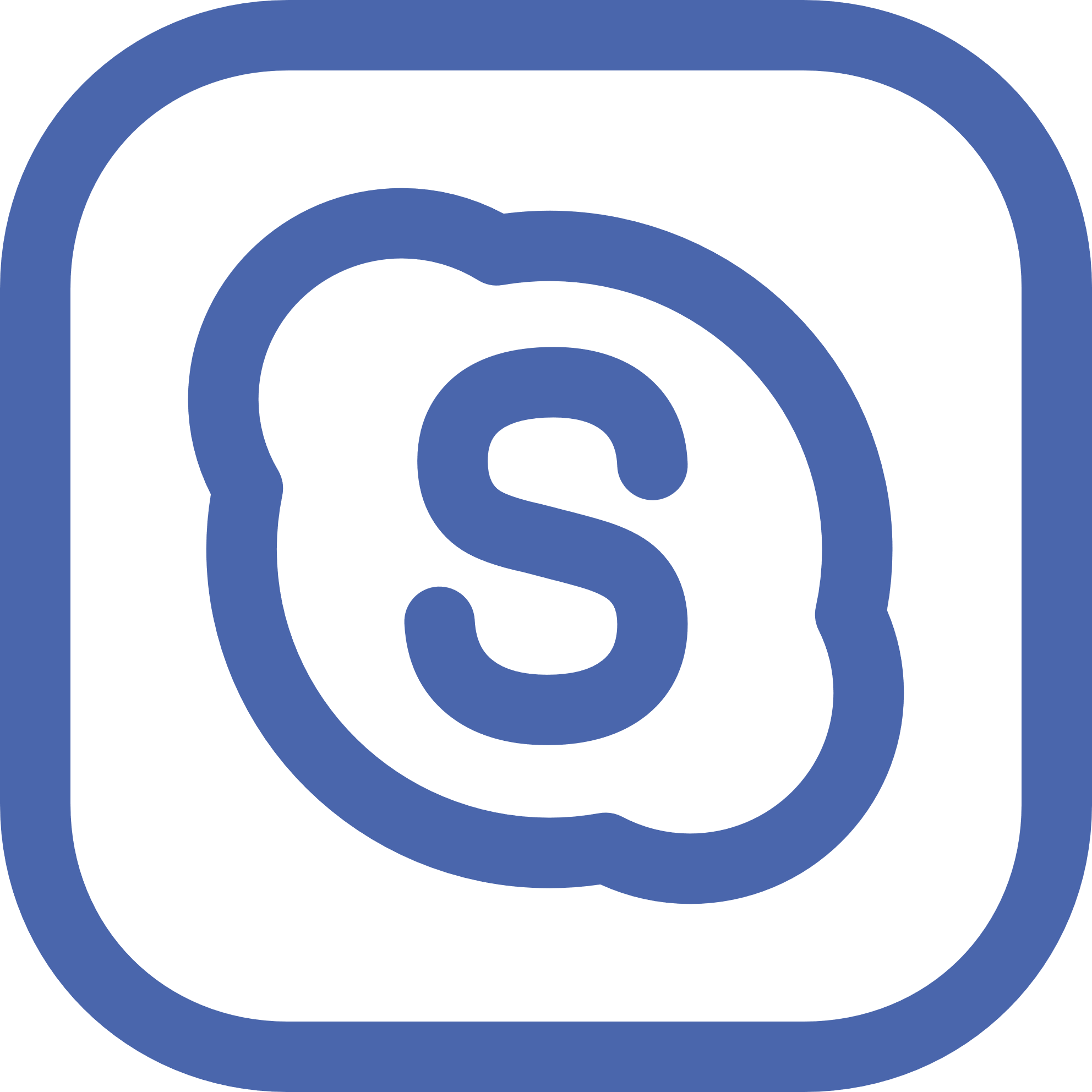 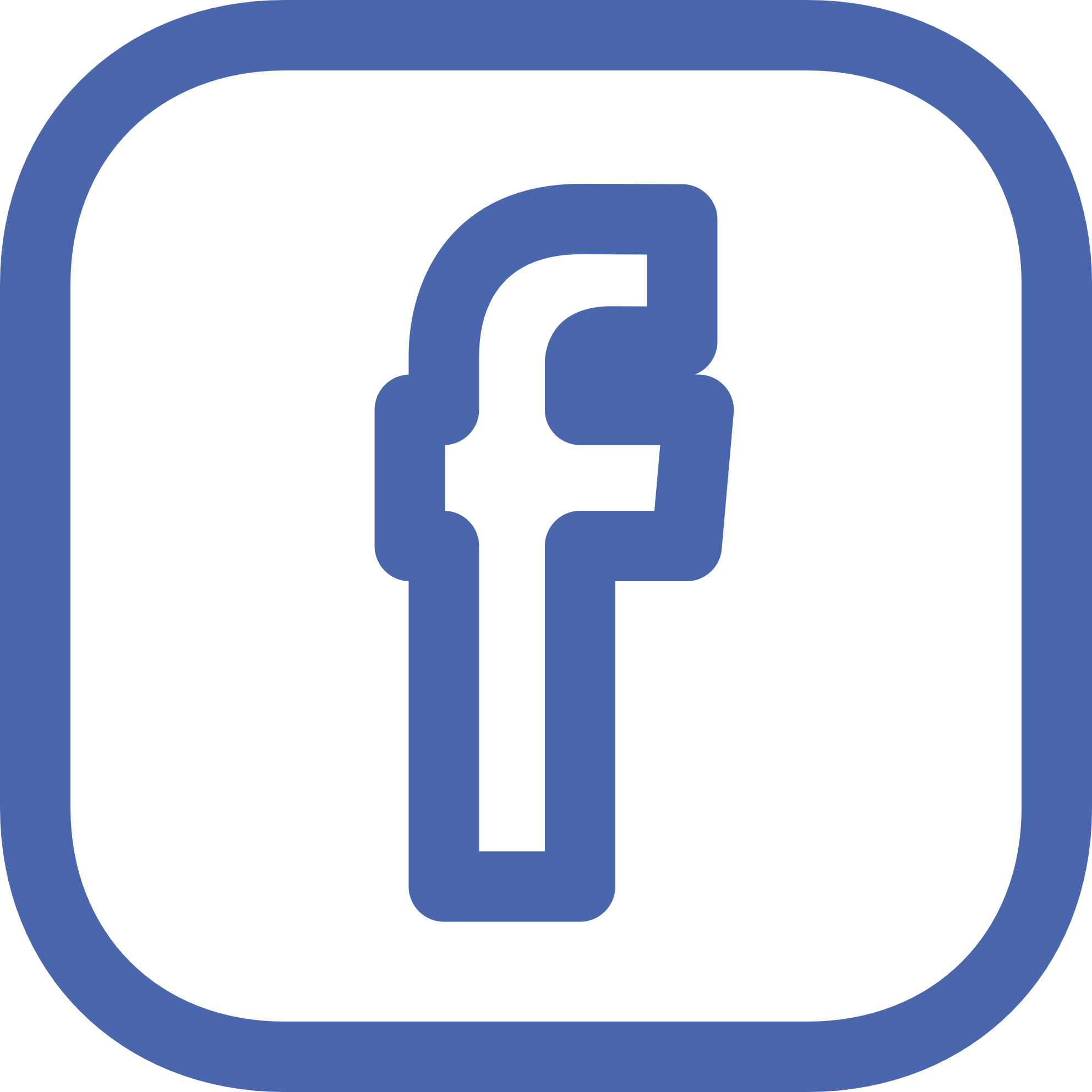